Интернет и безопасность
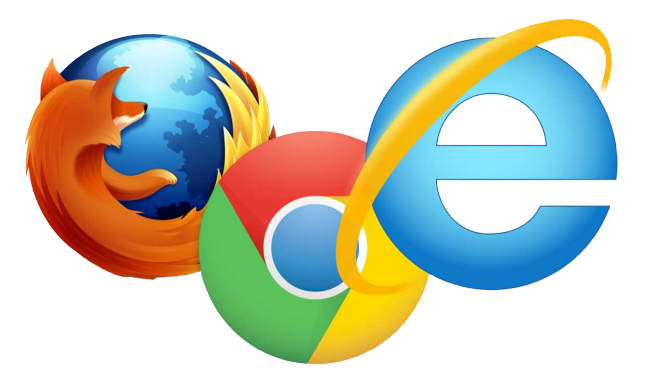 Интернет - зависимость
Выполнил: 
студент II курса Беландинов Роман
Цель: исследование проблемы Интернет - зависимости, степени распространенности и особенностей этого явления.

Задачи:
Изучение литературы об Интернет-зависимости.
Изучить виды и признаки проявления Интернет-зависимости.
Термин «интернет-зависимость»
Этот термин был предложен доктором Айвеном Голдбергом в 1996 году для описания патологической, непреодолимой тяги к использованию Интернета. Голдберг характеризует интернет-зависимость как «оказывающую пагубное воздействие 
на бытовую, учебную, социальную,
 рабочую,семейную,финансовую
 или психологическую сферы
 деятельности».
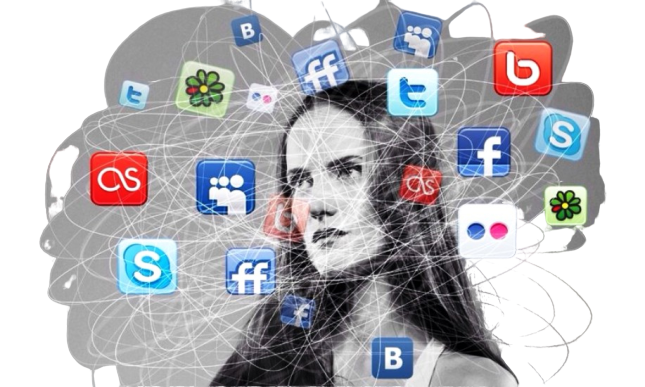 ВИДЫ И ТИПЫ ИНТЕРНЕТ-ЗАВИСИМОСТИ
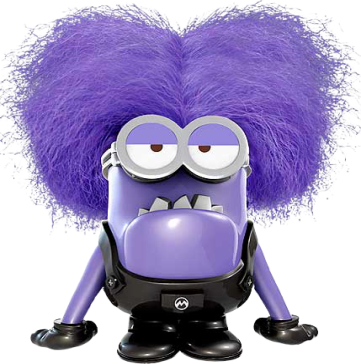 Компьютерная зависимость — возникающая против воли индивида привязанность к любым видам деятельности за компьютером.
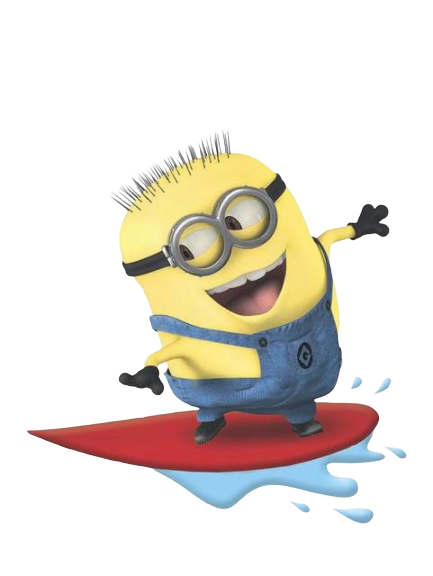 Зависимость от навигации в интернете — неотступная
 тяга к поиску информации на сайтах.По другому ее 
называют навязчивым интернет-серфингом, который предполагает неупорядоченный поиск
 информации, лишенный всякой цели и смысла.
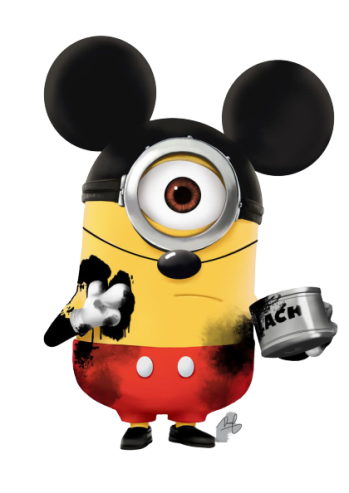 Патологическая привязанность к онлайн аукционам, азартным играм или электронным покупкам.
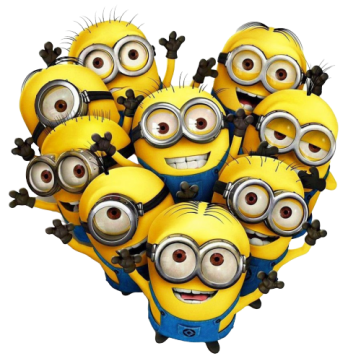 Киберкоммуникативная зависимость — зависимость от общения в социальных сетях, чатах и многопользовательских онлайн-играх, приводящая к замене реальных отношений виртуальными.
психологические симптомы интернет-зависимости
Доктор М. Орзак выделила следующие психологические симптомы, 
характерные для компьютерной или интернет-зависимости:
Психологические симптомы: 

Хорошее самочувствие или эйфория за компьютером 
Невозможность остановиться 
Увеличение количества времени, проводимого за компьютером 
Пренебрежение семьей и друзьями 
Ощущения пустоты, депрессии, раздражения не за компьютером 
Ложь работодателям или членам семьи о своей деятельности 
Проблемы с работой или учебой
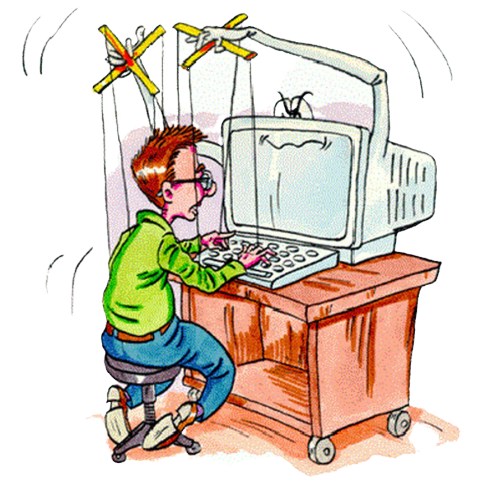 физические симптомы интернет-зависимости
Доктор М. Орзак выделила следующие физические симптомы, 
характерные для компьютерной или интернет-зависимости:
Физические симптомы: 

Синдром карпального канала (туннельное поражение нервных стволов руки, связанное с длительным перенапряжением мышц) 
Сухость в глазах 
Головные боли по типу мигрени 
Боли в спине 
Нерегулярное питание, пропуск приемов пищи 
Пренебрежение личной гигиеной 
Расстройства сна, изменение режима сна
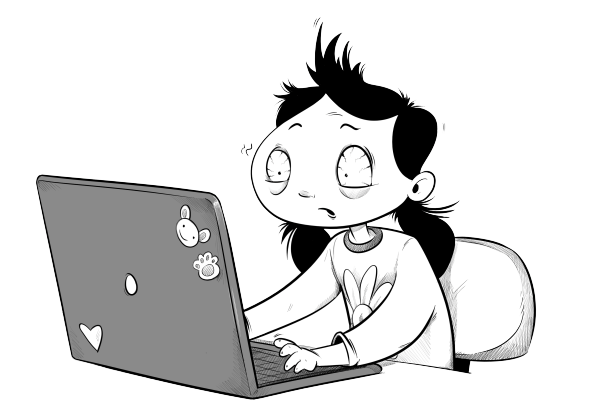 Стадии развития сетевой зависимости
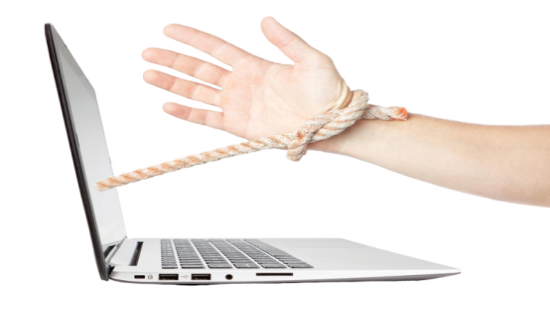 Первая   стадия   
включает изучение возможностей интернета и поднастройка их под свои потребности и интересы.
На втором этапе время, проведённое за компьютером, неизменно возрастает, сферы использования мировой сети тоже расширяются. Человек абсолютно отвергает реальный мир и коммуникацию в пользу сети и виртуальной реальности.
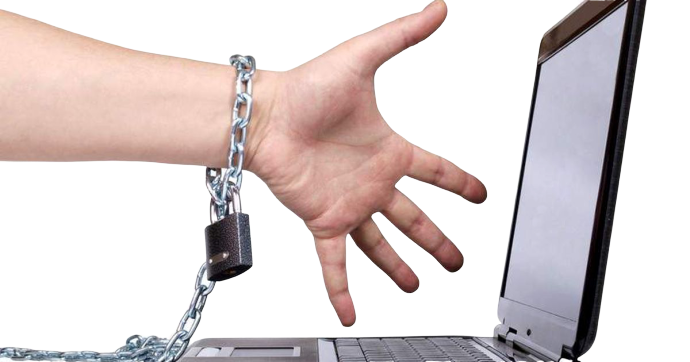 Третья стадия  заметна уже не только близким, но и стороннему окружению – человек всё имеющееся время просиживает перед монитором компьютера, становится агрессивным, если видит попытки, ограничивающие ему время.
Последствия интернет- зависимости
Сидя за компьютером или мобильным телефоном  человек начинает сутулиться и горбатиться. В будущем это приведёт к остеохондрозу шейного и грудного отделов позвоночника.
Второе, что необходимо отметить, так это ухудшение зрения у интернет-зависимых, которое восстановить затем практически невозможно.
Третье, это психологическое негативное влияние компьютера, поскольку ПК постоянно издаёт звук, а человек восприимчив к этому, что впоследствии приведёт к раздражительности и нервозности.
Мировая паутина искажает подростковое восприятие, замедляя мыслительные процессы, лишая самоконтроля, поскольку подростковая психика не сформирована окончательно.
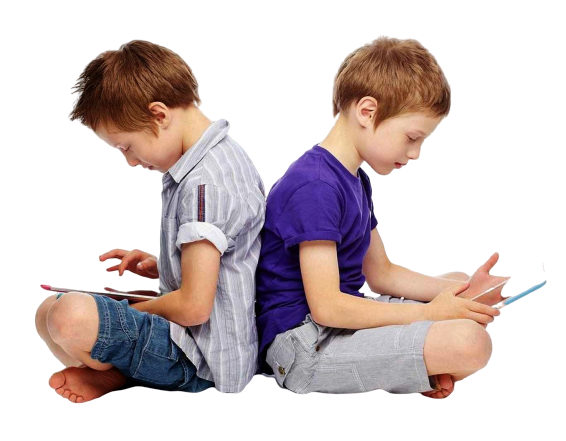 Следующий важный момент, который надо знать – интернет раскрепощает людей. Это отмечается повсеместно, например, в игре, что приводит к неадекватным, негативным или нецензурным комментариям в адрес других личностей в чате или на форуме.
Советы по предотвращению развития компьютерной зависимости у детей и подростков
Так как первопричиной ухода ребенка из реального мира является неудовлетворенность существующей действительностью, необходимо в первую очередь выяснить, что же побудило ребенка уйти «в компьютер».
Неправильно критиковать ребенка, проводящего слишком много времени за компьютером.
Если вы видите у ребенка признаки компьютерной зависимости, не обостряйте ситуацию, отведите его к психотерапевту.
Можно попытаться вникнуть в суть игры, разделив интересы ребенка, это сблизит ребенка с родителями, увеличит степень доверия к ним.
Рекомендуется ограничивать доступ детей к играм и фильмам, основанным на насилии.
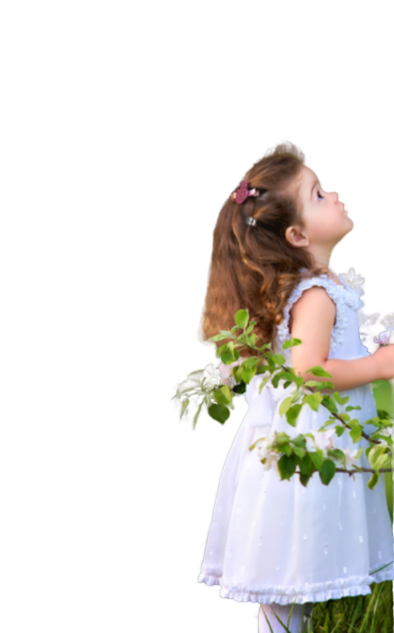